«Основные классы неорганических соединений»
Урок повторения, обобщения, контроля знаний, практический, представления проекта.




2013 г.
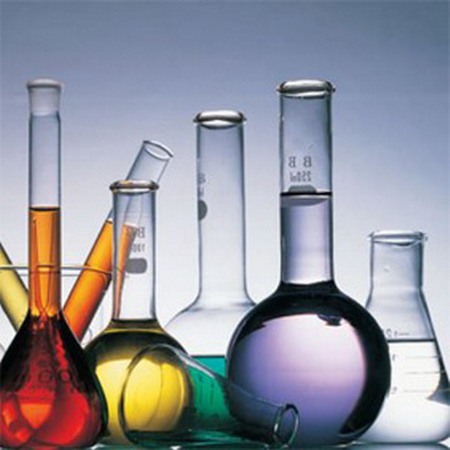 Цель урока:
повторение, углубление и обобщение знаний об основных классах неорганических соединений, защита проекта.
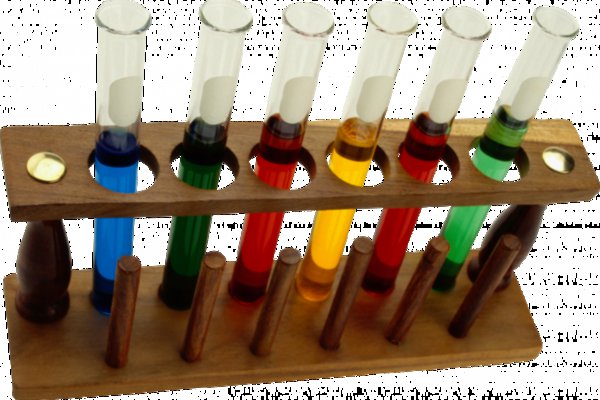 2
План урока:
Защита проекта.
Тестирование по картам – теоретическая часть (продукт проекта).
Лабораторная работа – практическая часть (виртуальная).
Самооценка, подведение итогов урока, рефлексия.
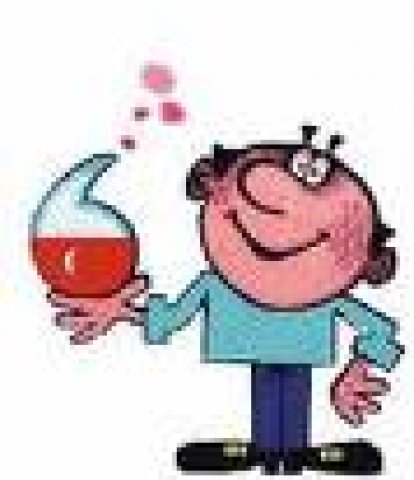 Химия – такая есть наука,
Учить ее по книжкам – скука:
Формулы, законы, элементы,
Уравнения... И прочие моменты.
Из нее, однако, можем мы узнать,
Что и как, и надо ли взрывать,
Что нельзя нам с вами есть и пить,
Чтоб потом себя не хоронить,
Из чего все вещи, что вокруг…
Они возникают просто вдруг!
Чтобы это знать и более,
Учат химию в нашей школе.
Название проекта: «Классы неорганических соединений – это легко или просто?»Проблема: классы неорганических соединений оксиды, основания, кислоты и соли очень важны и широко применяются в различных областях промышленности, в быту. Этот раздел неорганической химии очень обширный и часто вызывает затруднения в его успешном усвоении.
Цель проекта: изготовить карты по основным классам неорганических соединений для их лучшего изучения и запоминания, а также контроля знаний.Задачи: 1. Изучить основную литературу (учебник), дополнительную (энциклопедии, источники интернета), проанализировать её и выбрать самое существенное.2. Разработать эскиз карт (разработка вопросов, размещение информации, составление кластеров)3. Изготовить карты по основным вопросам (определение класса, классификация, свойства физические и химические, номенклатура, способы получения и применение), изучить опыт изготовления обучающих игр, основанных на способности алюминиевой фольги проводить электрический ток.
Участники  проекта: учащиеся 8 класса МБОУ Самарской СОШ, Волнин А. – бывший ученик школы, учитель химии Т.Н. Матковская.Характеристика проекта:краткосрочный (4 урока, две недели), предметный, коллективный, практический.Спонсор проекта: Т.Н. Матковская.
Перечень мероприятий:выявление проблемы, постановка цели и задач, разработка плана осуществления проекта;поиск и обработка информации;изготовление карт;презентация продукта проекта на уроке. Ожидаемые результаты: более успешное усвоение знаний по теме «Основные классы неорганических соединений»
Теоретическая  и практическая часть
4 человека (работа в парах)
Инструктаж по ТБ (обращение с кислотами и щелочами).
Выбор лабораторной работы  и её выполнение (журнал заполнять не надо, записать уравнения реакций в тетради).
Заполнение «Оценочных листов», самопроверка, самооценка.
2 человека (индивидуальная работа).
Выбор класса и номера карт.
Выполнение теста (3 шт.)
Заполнение «Оценочных листов», самооценка.
Домашнее задание:
По тетради и по учебнику повторить основные классы неорганических соединений – химические свойства, составление уравнений реакций.

РЕФЛЕКСИЯ
(Понравился ли вам урок?)
СПАСИБО !
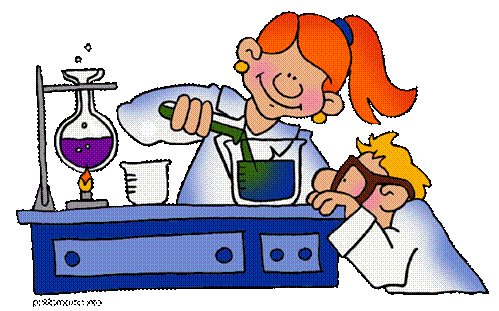